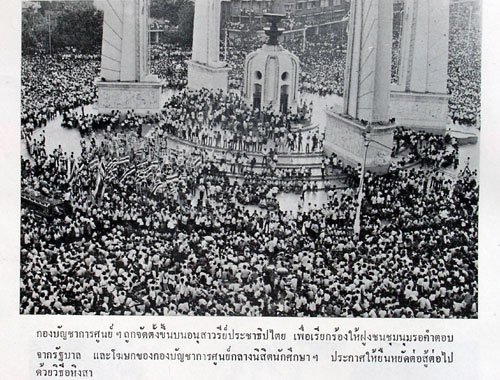 Modern History of Thailand
Modernization to Globalization
Chulalongkorn: the modernizer
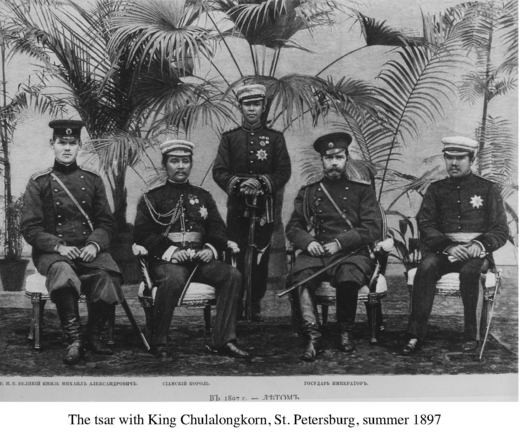 1853-1910
Modernization/ Westernization
1897 First visit to Europe
Strategy to avoid colonization
Refashioning Siam
Uniform
Western Schooling
Abolishing slavery
Collecting new objects
Western army
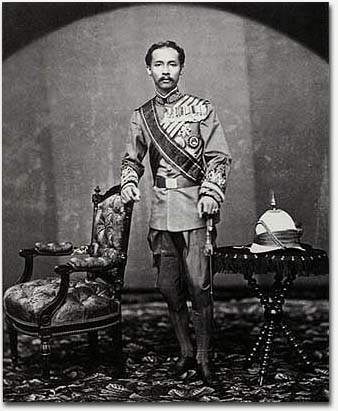 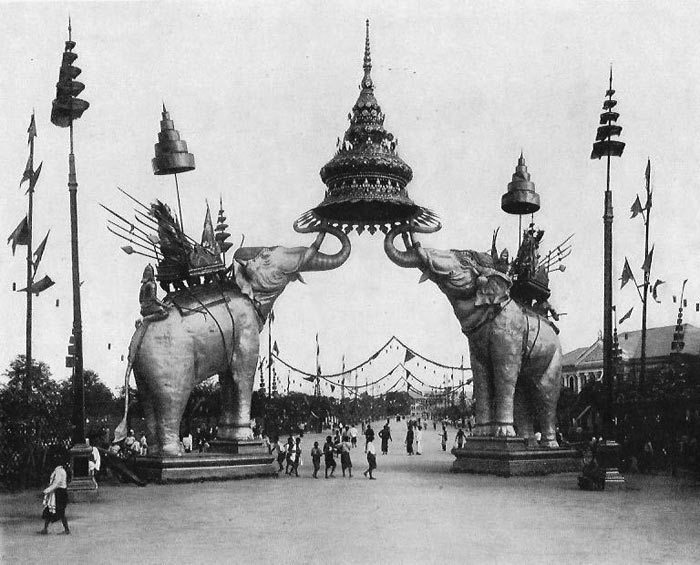 Chakri Throne Hall
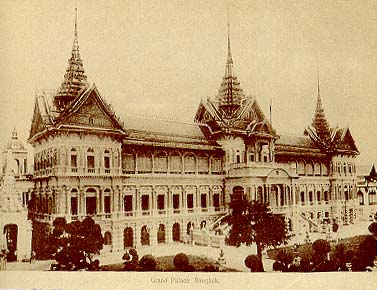 Internal-colonization
Anglo-Siam treaty over Chiang Mai in 1874
Railway expansion
Phumibun revolt (Millenarian movement)
Survey of provinces
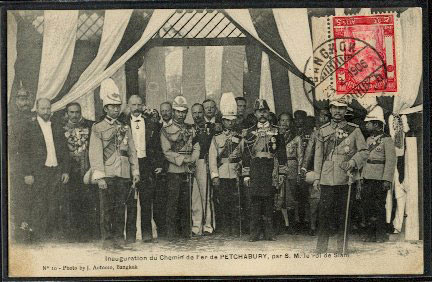 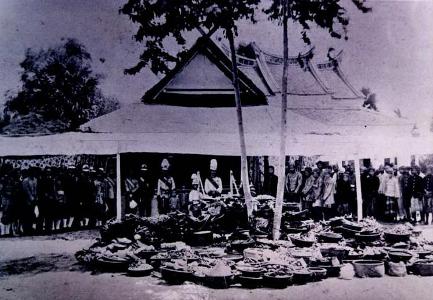 Paknam Incident
French gunboats threaten Bangkok, 1893
Territorial “lost”
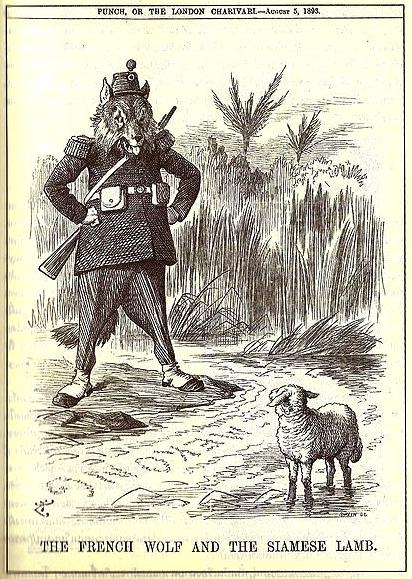 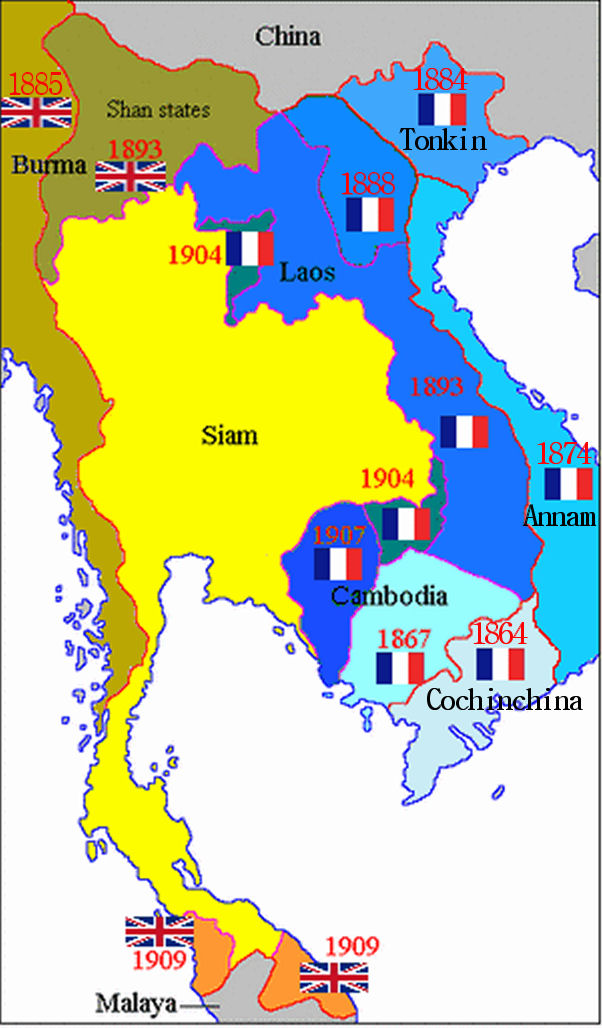 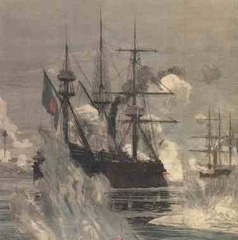 Road-Rail-Steamboat
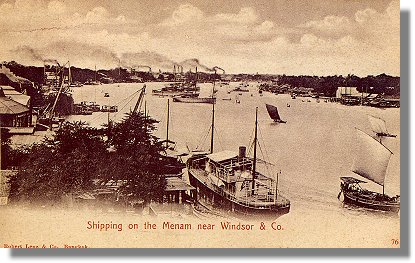 Chareonkrung road
Hualamphong station
East Asiatic Port
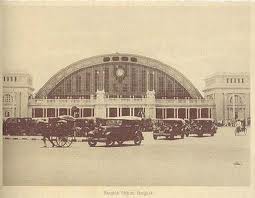 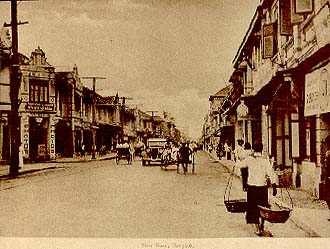 Dusit Palace
New palace complex for absolutist monarch
Equestrian monument
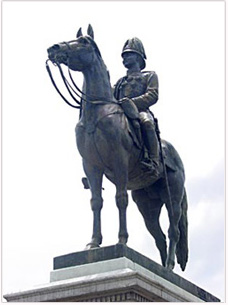 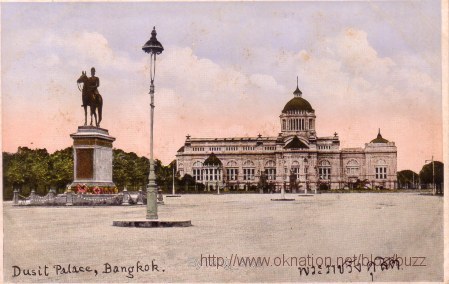 Official Nationalism
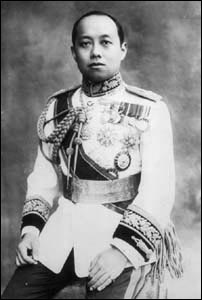 Vajiravudh and the creation of Nation
Burmese: external enemy/ Chinese: internal enemy
Jews of the East
Nationality Act and Surname Act
Cult of Nation
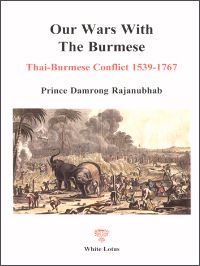 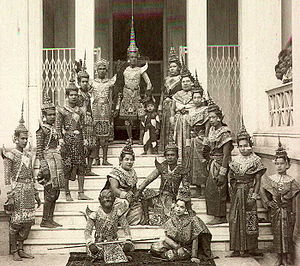 Tai Race, by W C Dodd
Our Wars with the Burmese, by Prince Damrong
Historical theme stage performance
Entertainment in Bangkok
Chalermkrung theatre
Newspaper and caricature criticizing the elite
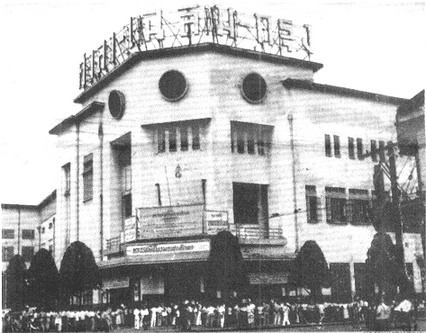 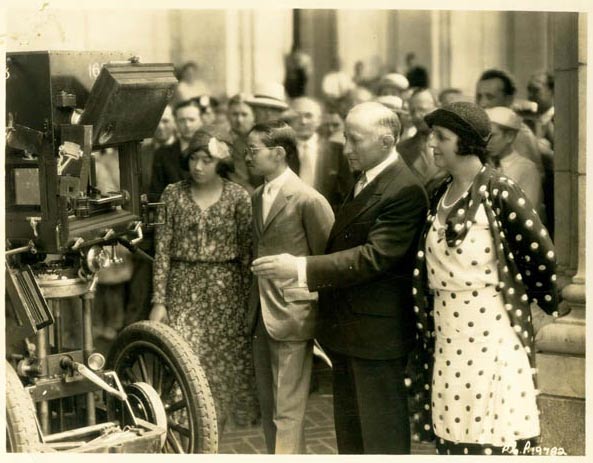 End of Absolutism
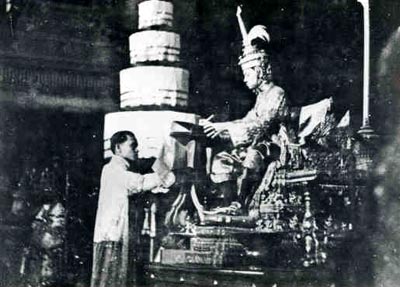 24 Jun 1932, Oversea educated military officers and civil servants led this revolution, Great Depression
Transition to constitutional monarchy
Phibunsongkram
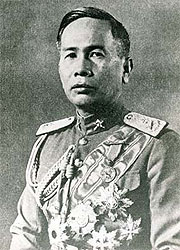 Military factions emerge
Promoted Pan-Thaism
Siam to Thailand in 1939
Fascist Architecture
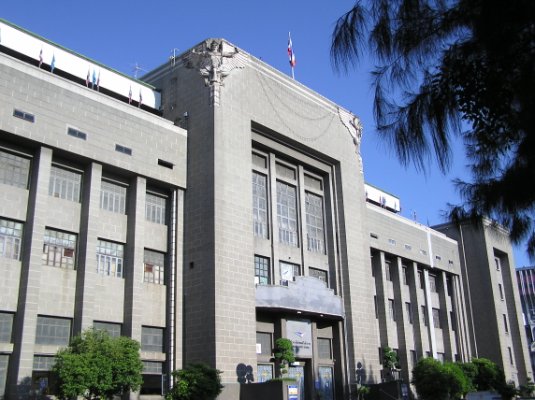 Thailand under the Rising Sun
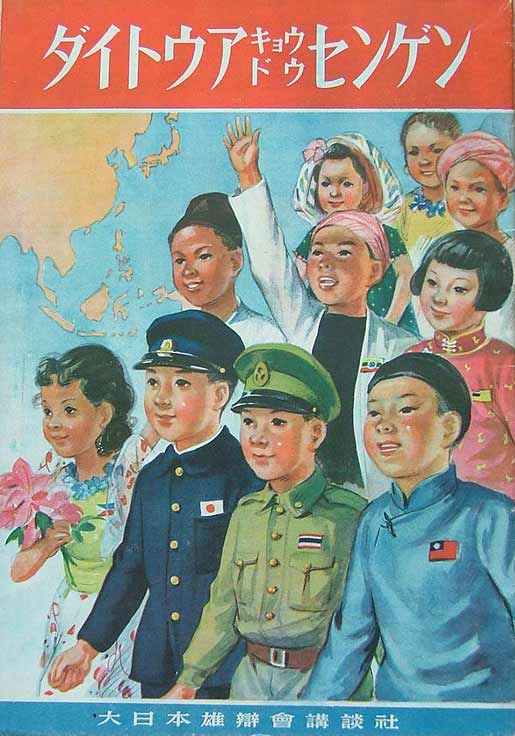 1941 Phibun sided with Japan
Seized “lost” territories back
East Asia Co-prosperity sphere
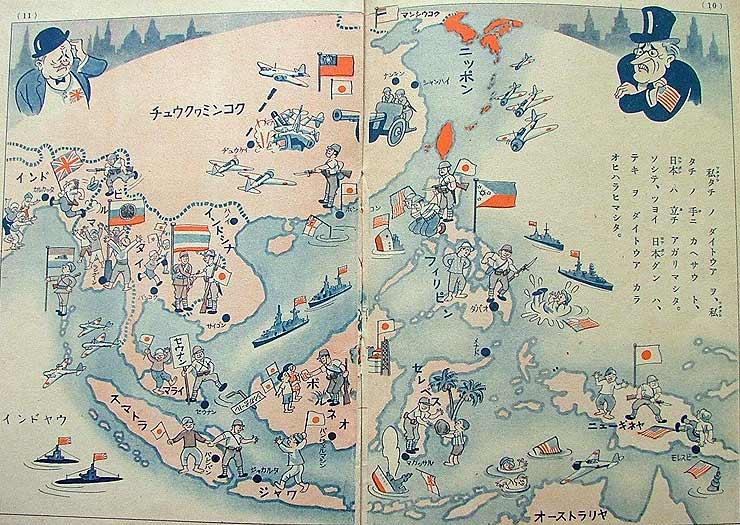 Allied with USA
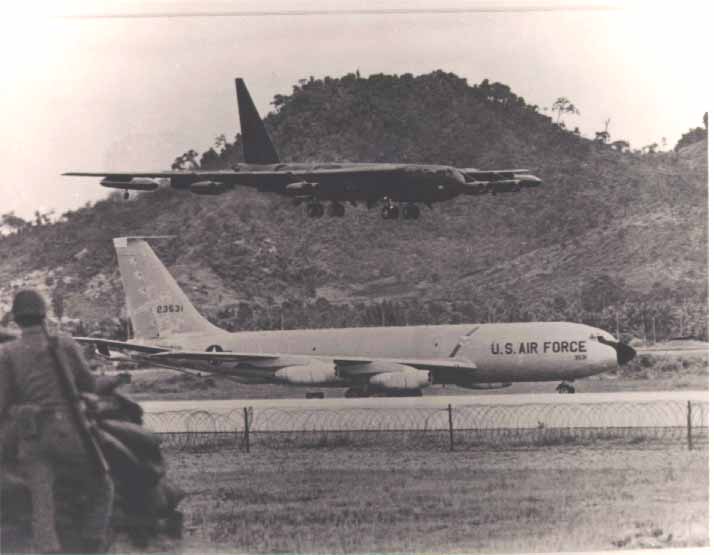 Thailand was not occupied in postwar
USA as protector from Communist threat
Set up huge military bases (U Tapao, Takli, Udon) in Thailand for bomber in Vietnam War
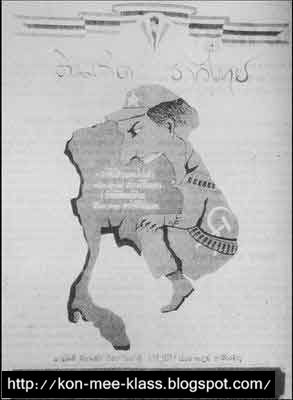 Domino Theory
Friendship Highway
Rise of American Culture
Pax Americana
USAID and US propaganda
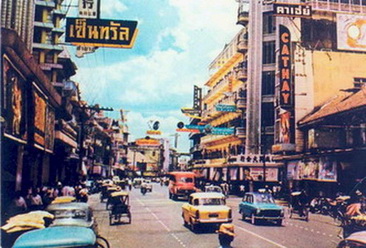 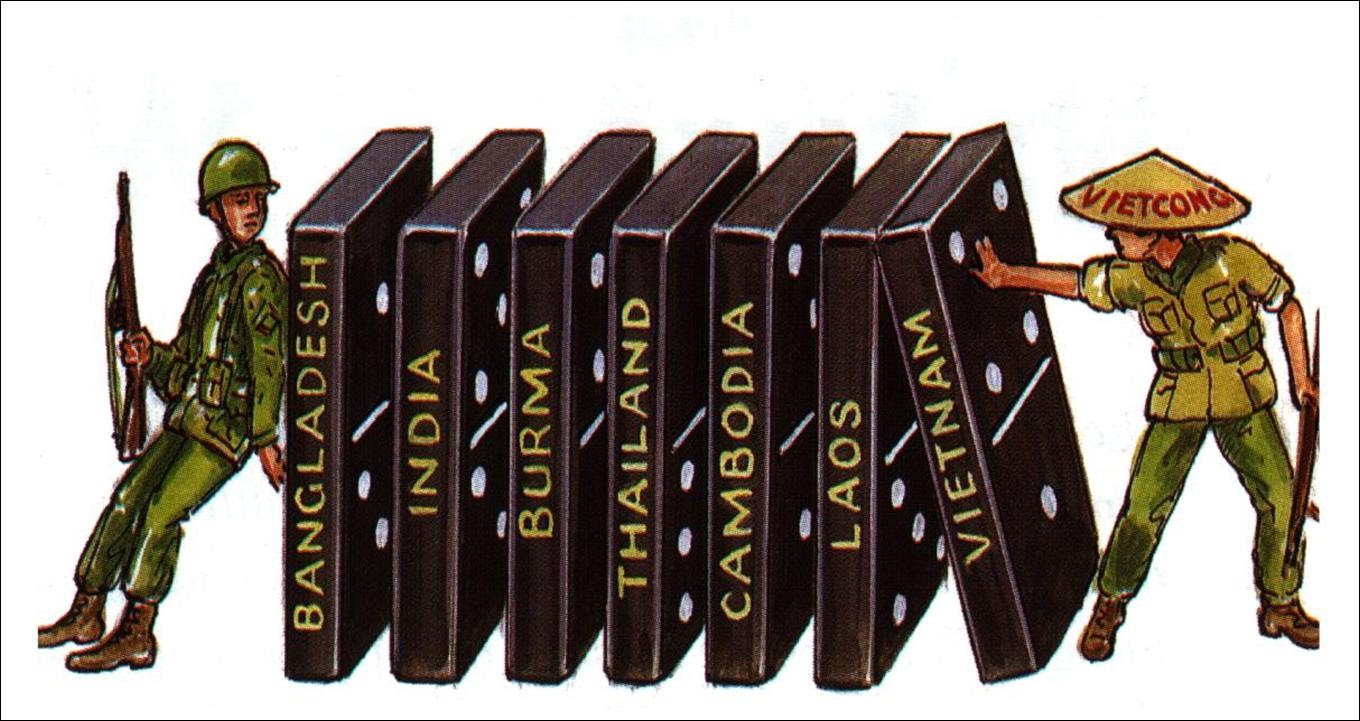 Sarit-Thanom-Praphas Regime
Conservative military dictator
Paternalistic regime
Development project guided by World Bank
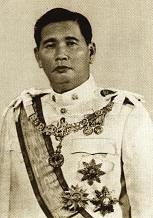 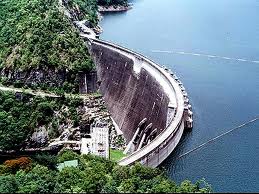 October 1973-1976
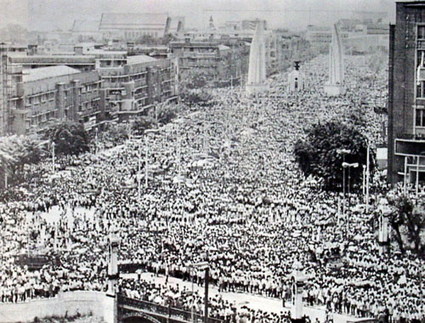 Popular protest against dictator
3 years of unstable democracy
General Prem rules in 1980s
Restored parliamentary politics
Series of failed coup
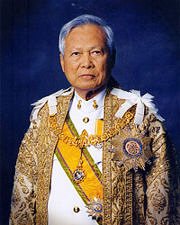 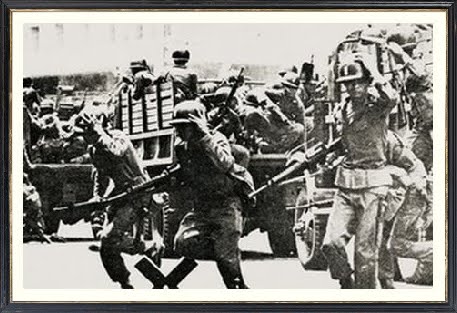 Economic Boom to Bust
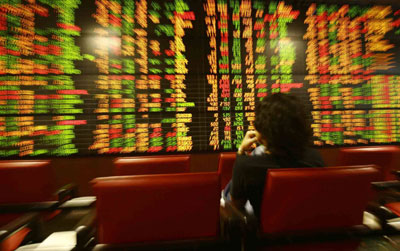 Oil crisis led to restructure of Thai economy
Shifted from Import substituted to Export Oriented industrialization
NICs and Tiger of Asia
Bangkok & Eastern Seaboard
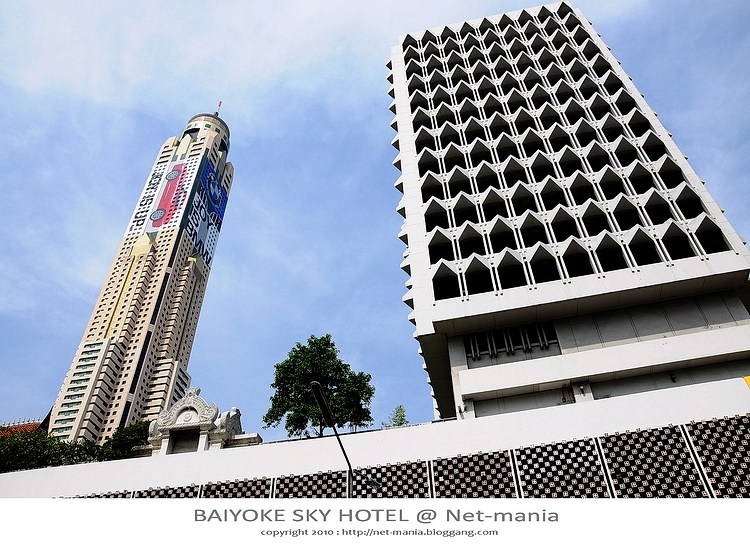 Laem Chabang-Maptaput complex
Industrial estate
Discovery of Natural Gas 
Expressway
Skyscrapers
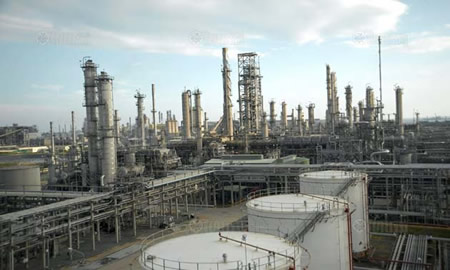 Economic Crisis of 1997
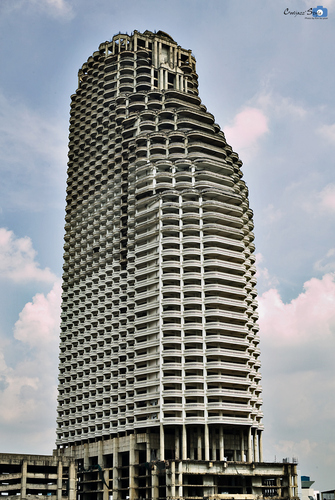 Devaluation of the Baht
Question on globalization
Return to self sufficient, localism
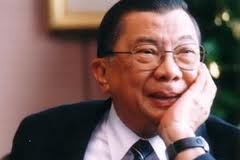 K Bhumipol & Sustainability
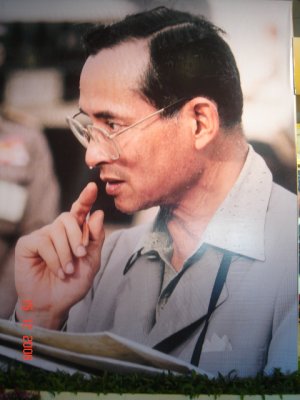 Alternative development model
Subsistence economy
Royal development project 
Unified factory in Thai society
Thaksin Shinawatra Years
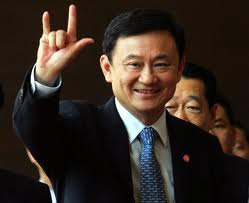 Telecom tycoon turn politician 2001-2006
Professional image 
Nationalist to populist leader
Coup, Protest, Political Crisis, Populism
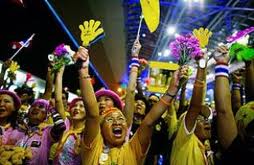 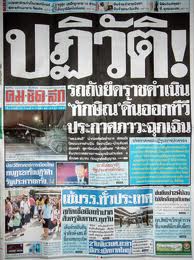 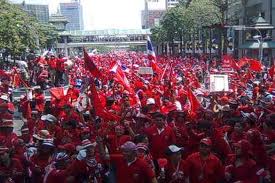 Thailand and the World
Manufacturing/ transportation hub in Global supply chain
Tourism-Spa-Agro business
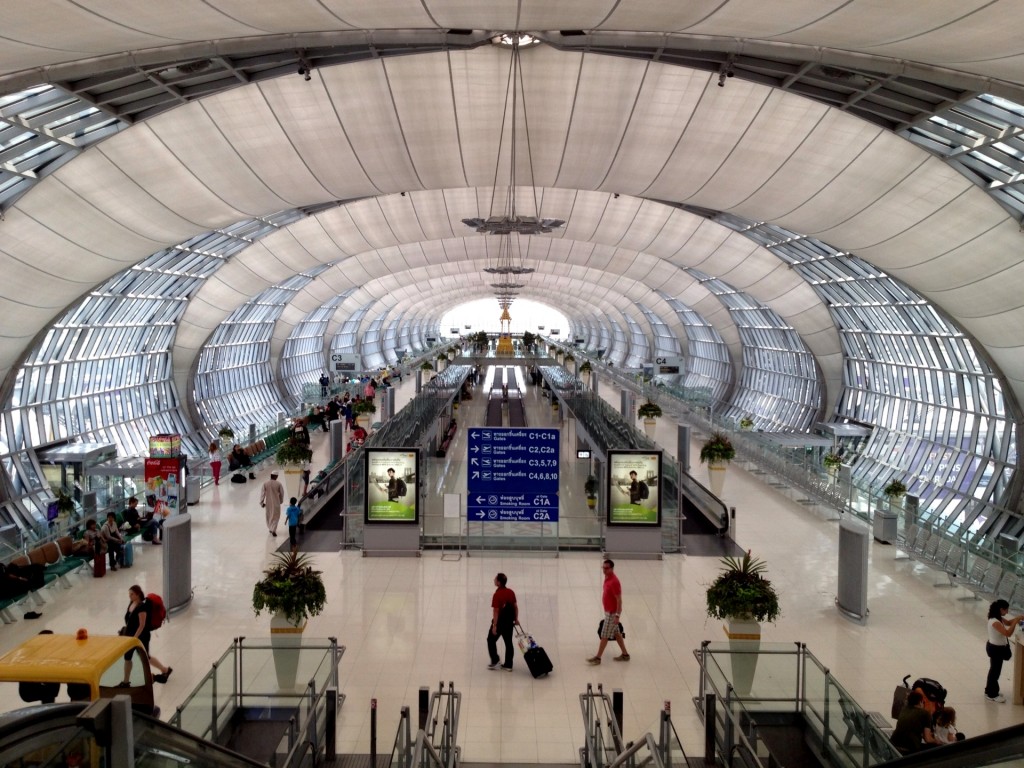 ASEAN & AEC (2015)
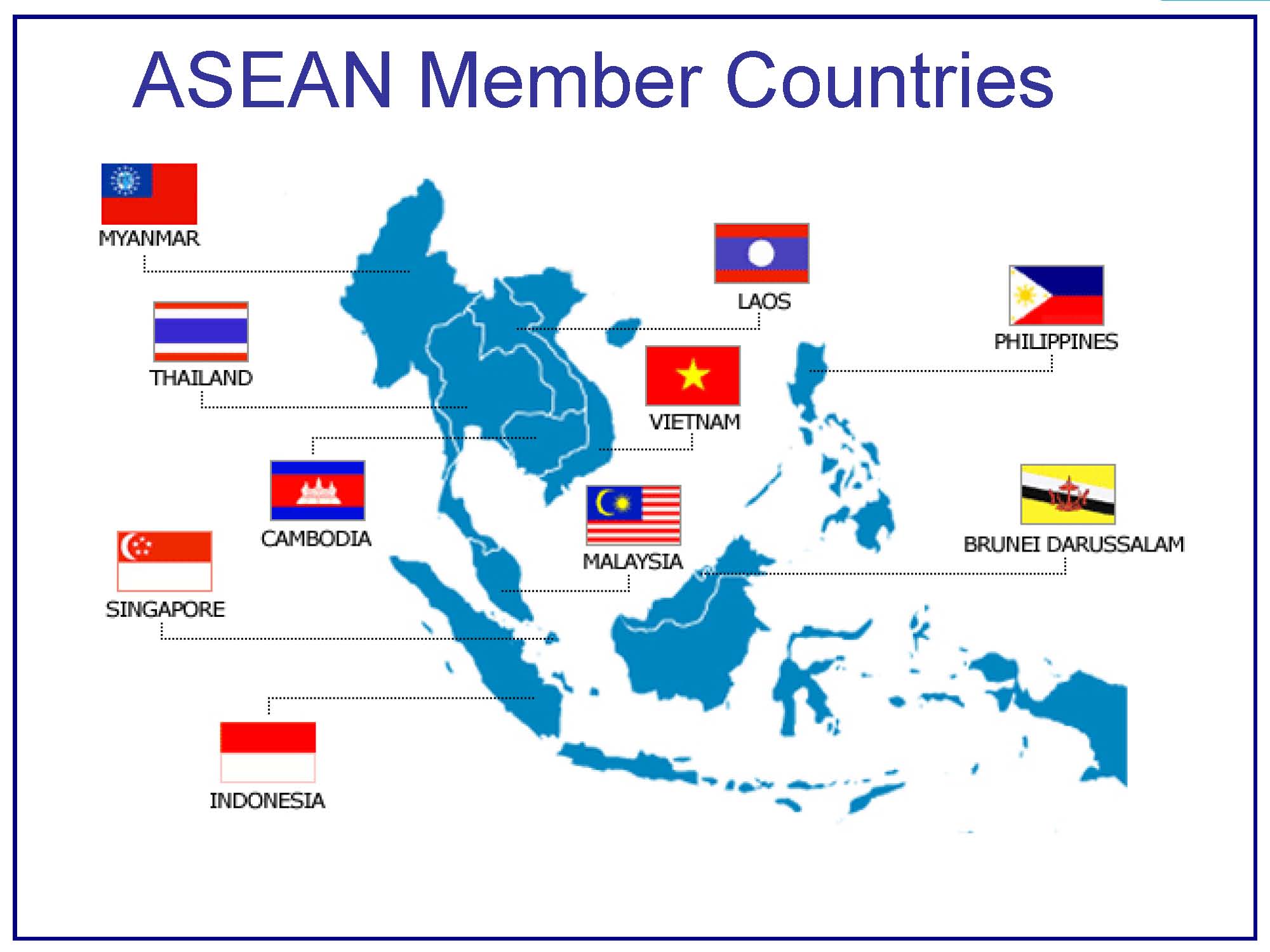 Cultural Capital & Creative Economy
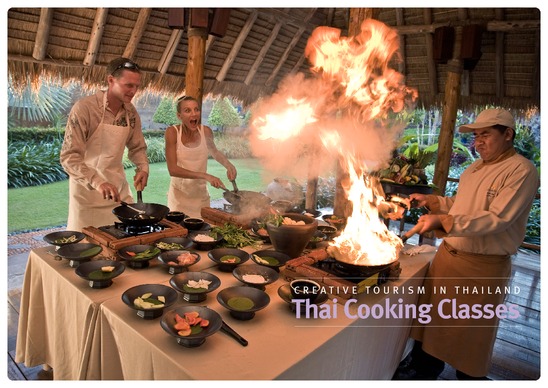 Rise of Cultural Tourism
Selling “Thainess” in the Globalized world
Value creation
Food/ craft/ massage/ fashion/ eco design etc.